PHYS 3313 – Section 001Lecture #20
Monday, Nov. 19, 2012
Dr. Jaehoon Yu
Liquid Helium
Bose-Einstein Condensation
Laser and Holography
Superconductivity
Monday, Nov. 19, 2012
PHYS 3313-001, Fall 2012                      Dr. Jaehoon Yu
1
Announcements
Remember the deadline for your research paper, Monday, Nov. 26!!
Your presentations are in classes on Dec. 3 and Dec. 5
All presentation ppt files must be sent to me by 8pm Sunday, Dec. 2
Final exam is 11am – 1:30pm, Monday, Dec. 10
Reading assignments
CH10.1, 10.3 and 10.4 
No regular colloquium this week
Quiz Monday, Nov. 26
No class this Wednesday! Happy Thanksgiving!
Class feedback today!!
Monday, Nov. 19, 2012
PHYS 3313-001, Fall 2012                      Dr. Jaehoon Yu
2
Research Project Report
Must contain the following at the minimum 
Original theory or Original observation
Experimental proofs or Theoretical prediction + subsequent experimental proofs
Importance and the impact of the theory/experiment
Conclusions
Each member of the group writes a 10 (max) page report, including figures
10% of the total grade
Can share the theme and facts but you must write your own!
Text of the report must NOT be a copy 
Due Mon., Nov. 26, 2012
Monday, Nov. 19, 2012
PHYS 3313-001, Fall 2012                      Dr. Jaehoon Yu
3
Research Presentations
Each of the 10 research groups makes a 10min presentation
8min presentation + 2min Q&A
All presentations must be in power point
I must receive all final presentation files by 8pm, Sunday, Dec. 2
No changes are allowed afterward
The representative of the group makes the presentation followed by all group members’ participation in the Q&A session
Date and time: 
In class Monday, Dec. 3 or in class Wednesday, Dec. 5
Important metrics
Contents of the presentation: 60%
Inclusion of all important points as mentioned in the report
The quality of the research and making the right points
Quality of the presentation itself: 15%
Presentation manner: 10%
Q&A handling: 10%
Staying in the allotted presentation time: 5%
Judging participation and sincerity: 5%
Monday, Nov. 19, 2012
PHYS 3313-001, Fall 2012                      Dr. Jaehoon Yu
4
Liquid Helium
Has the lowest boiling point of any element (4.2 K at 1 atmosphere pressure) and has no solid phase at normal pressure
Helium is so light and has high speed and so escapes out side of the Earth atmosphere  Must be captured from underground
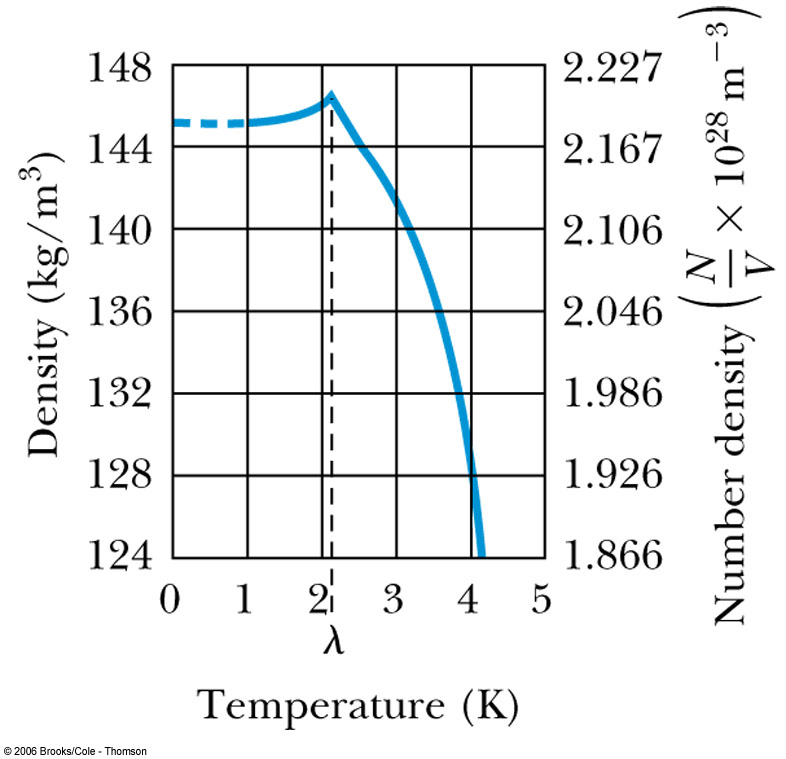 Monday, Nov. 19, 2012
PHYS 3313-001, Fall 2012                      Dr. Jaehoon Yu
5
Liquid Helium
The specific heat of liquid helium as a function of temperature






The temperature at about 2.17 K is referred to as the critical temperature (Tc), transition temperature, or lambda point.
As the temperature is reduced from 4.2 K toward the lambda point, the liquid boils vigorously. At 2.17 K the boiling suddenly stops.
What happens at 2.17 K is a transition from the normal phase to the superfluid phase.
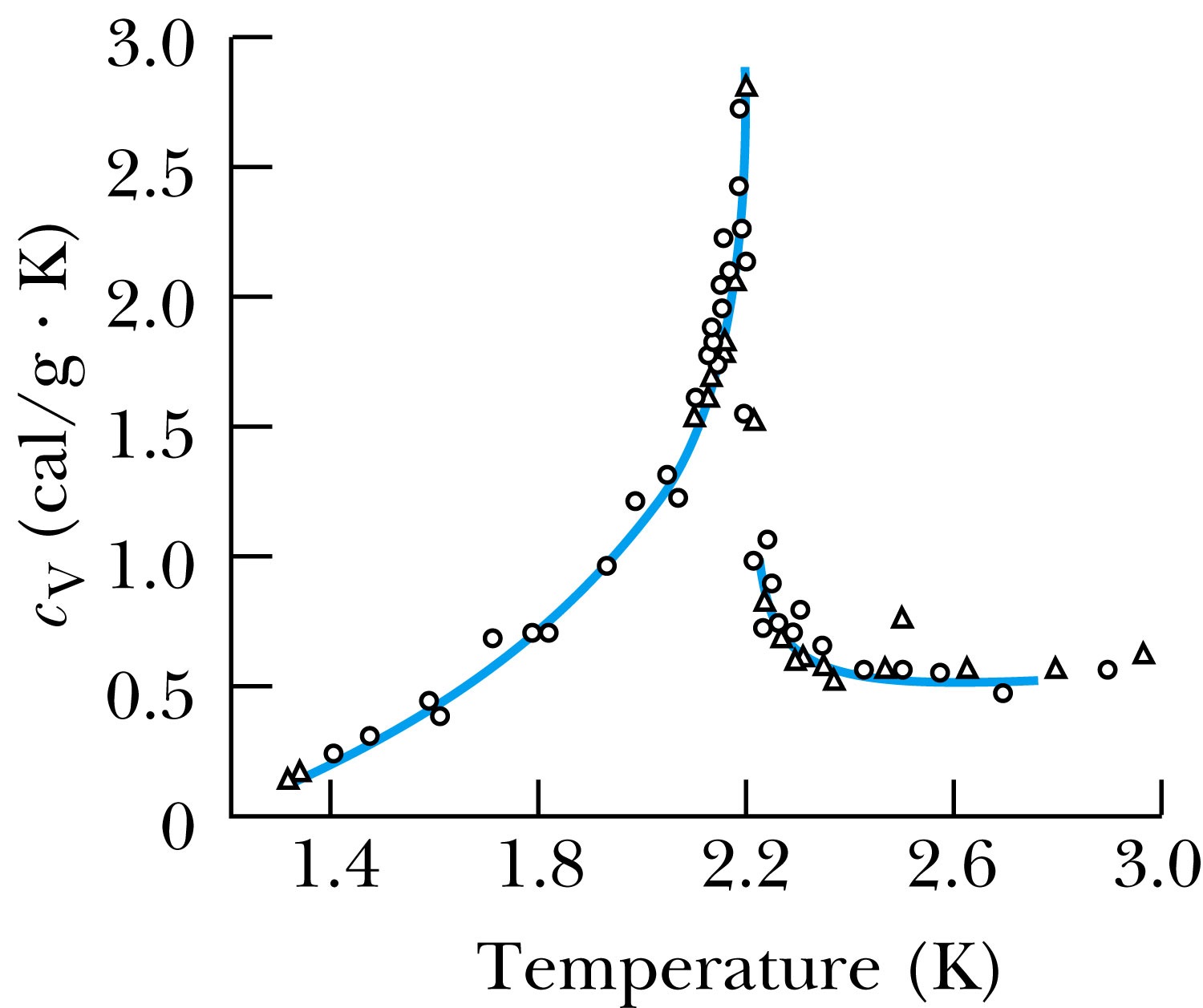 Monday, Nov. 19, 2012
PHYS 3313-001, Fall 2012                      Dr. Jaehoon Yu
6
He Transition to Superfluid State
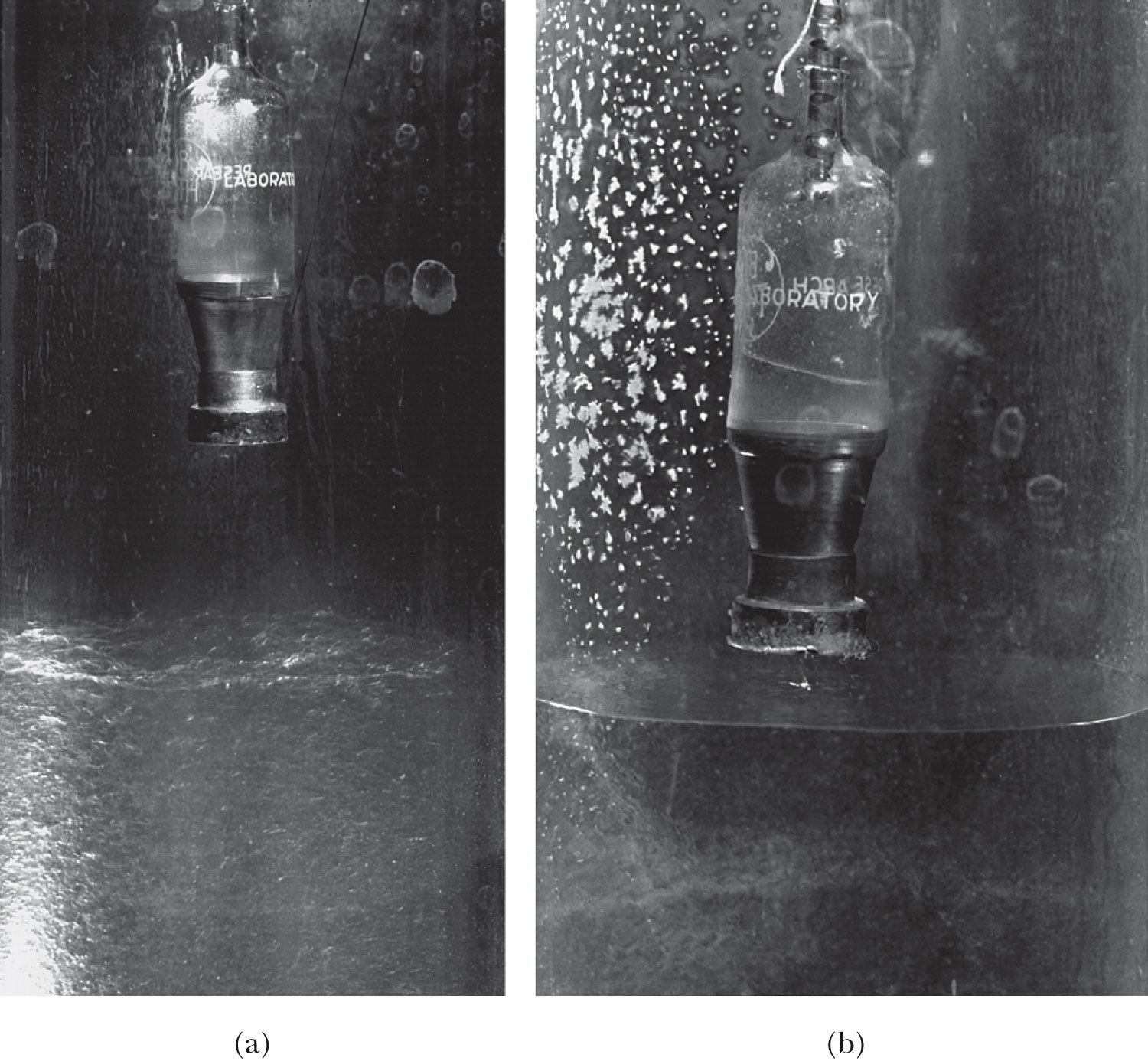 T<Tc
T>Tc
Vessel with very fine holes that do not allow passage of normal liquid
See the liquid here
Boiling surface
Calm surface below 2.17K
Monday, Nov. 19, 2012
PHYS 3313-001, Fall 2012                      Dr. Jaehoon Yu
7
Liquid Helium
The rate of flow increases dramatically as the temperature is reduced because the superfluid has a low viscosity. 
Creeping film – formed when the viscosity is very low
But when the viscosity is measured through the drag on a metal surface, He behaves like a normal fluid  Contradiction!!
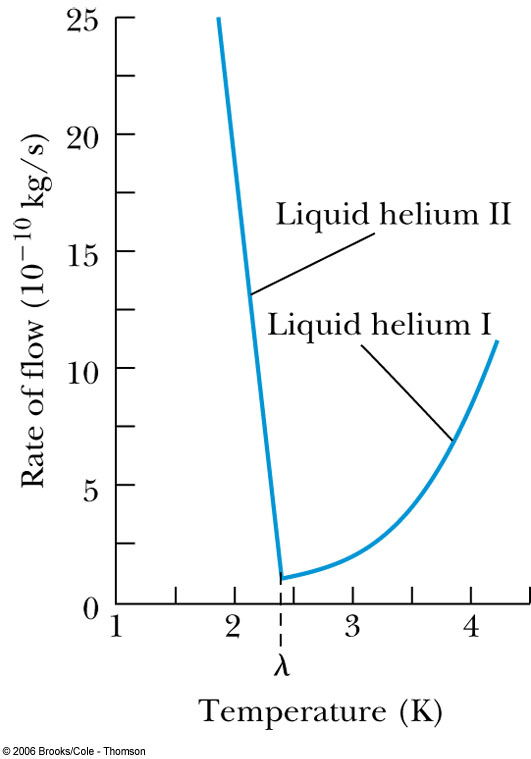 Monday, Nov. 19, 2012
PHYS 3313-001, Fall 2012                      Dr. Jaehoon Yu
8
Liquid Helium
Fritz London claimed (1938) that liquid helium below the lambda point is a mixture of superfluid and normal fluid.
As the temperature approaches absolute zero, the superfluid approaches 100% superfluid.
The fraction of helium atoms in the superfluid state:


Superfluid liquid helium (4He) is referred to as a Bose-Einstein condensation.
4He is a boson thus it is not subject to the Pauli exclusion principle
all particles are in the same quantum state
Monday, Nov. 19, 2012
PHYS 3313-001, Fall 2012                      Dr. Jaehoon Yu
9
Liquid Helium Critical Temp.
Such a BE condensation process is not possible with fermions because fermions must “stack up” into their energy states, no more than two per energy state.
3He, an isotope of 4He, is a fermion and superfluid mechanism is radically different than the Bose-Einstein condensation.
Use the fermions’ density of states function and substituting for the constant EF yields

Bosons do not obey the Pauli principle, therefore the density of states should be less by a factor of 2.
Monday, Nov. 19, 2012
PHYS 3313-001, Fall 2012                      Dr. Jaehoon Yu
10
Liquid Helium Critical Temp.
m is the mass of a helium atom and V is the volume in consideration
The number distribution n(E) is now



In a collection of N helium atoms the normalization condition is


Substituting u = E / kT,
Monday, Nov. 19, 2012
PHYS 3313-001, Fall 2012                      Dr. Jaehoon Yu
11
Liquid Helium Critical Temp.
Use minimum value of BBE = 1; this result corresponds to the maximum value of N.


Rearrange this,

	Using the normal liquid He number density (N/V), the result is T ≥ 3.06 K.
The value 3.06 K is an estimate of Tc.
Monday, Nov. 19, 2012
PHYS 3313-001, Fall 2012                      Dr. Jaehoon Yu
12
Bose-Einstein Condensation in Gases
BE condensation in liquid has been accomplished but gas condensation state hadn’t been till 1995
The strong Coulomb interactions among gas particles made it difficult to obtain the low temperatures and high densities needed to produce the BE condensate. 
Finally success was achieved by E. Cornell and C. Weiman in Boulder, CO, with Rb (at 20nK) and W. Kettle at MIT on Sodium (at 20μK)  Awarded of Nobel prize in 2001 
The procedure
Laser cool their gas of 87Rb atoms to about 1 mK. 
Used a magnetic trap to cool the gas to about 20 nK, driving away atoms with higher speeds and keeping only the low speed ones
At about 170 nK, Rb gas went through a transition, resulting in very cold and dense state of gas
Possible application of BEC is an atom laser but it will take long time..
Monday, Nov. 19, 2012
PHYS 3313-001, Fall 2012                      Dr. Jaehoon Yu
13
Stimulated Emission and Lasers
Spontaneous emission: A molecule in an excited state will decay to a lower energy state and emit a photon, without any stimulus from the outside. 





Due to the uncertainty principle, the best we can do is to calculate the probability that a spontaneous transition will occur.
And the phases of the photons emitted from this process are random
If a spectral line has a width ΔE, then a lower-bound estimate of the lifetime is Δt = ħ / (2 ΔE).
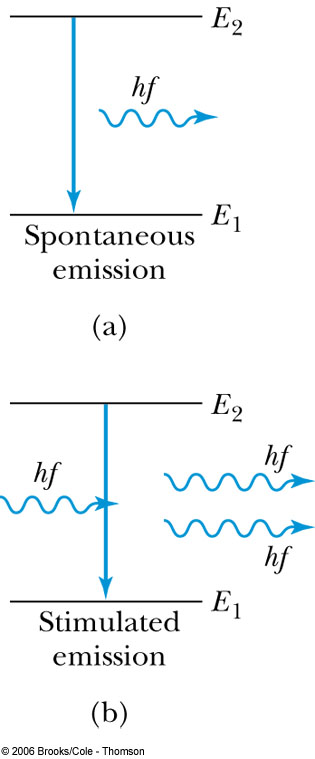 Monday, Nov. 19, 2012
PHYS 3313-001, Fall 2012                      Dr. Jaehoon Yu
14
Stimulated Emission and Lasers
Stimulated emission: A photon incident upon a molecule in an excited state causes the unstable system to decay to a lower state. 
The photon emitted tends to have the same phase and direction as the stimulated radiation.
If the incoming photon has the same energy as the emitted photon:
	The result is two photons of the same	wavelength and phase traveling in the 	same direction.
	Because the incoming photon just 	triggers emission of the second 	photon.
These two photons are said to be coherent!
Einstein explained this stimulated emission in his 1917 paper “On the Quantum Theory of Radiation
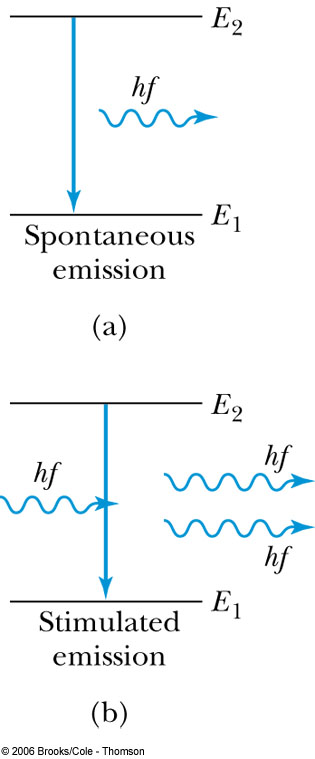 Monday, Nov. 19, 2012
PHYS 3313-001, Fall 2012                      Dr. Jaehoon Yu
15
Stimulated Emission and Lasers
Laser stands for “light amplification by the stimulated emission of radiation”
The first working laser was by Theodore H. Maiman in 1960
Masers: Microwaves are used instead of visible light.
The first working maser was by C.H. Townse in 1954
helium-neon laser
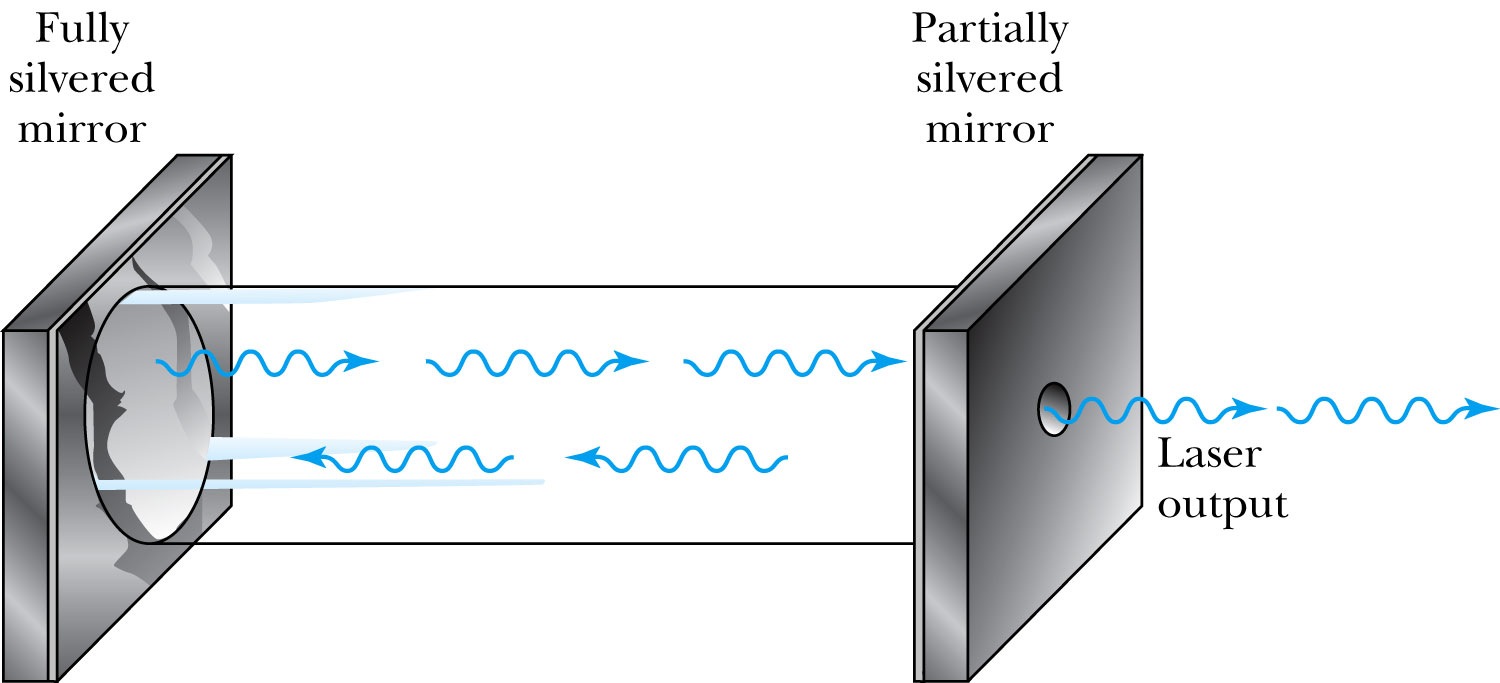 Monday, Nov. 19, 2012
PHYS 3313-001, Fall 2012                      Dr. Jaehoon Yu
16
Stimulated Emission and Lasers
The body of the laser is a closed tube, filled with about a 9/1 ratio of helium and neon.
Photons bouncing back and forth between two mirrors are used to stimulate the transitions in neon.
Photons produced by stimulated emission will be coherent, and the photons that escape through the silvered mirror will be a coherent beam. 
How are atoms put into the excited state?
We cannot rely on the photons in the tube; if we did:
Any photon produced by stimulated emission would have to be “used up” to excite another atom.
There may be nothing to prevent spontaneous emission from atoms in the excited state.  The beam would not be coherent.
Monday, Nov. 19, 2012
PHYS 3313-001, Fall 2012                      Dr. Jaehoon Yu
17
Stimulated Emission and Lasers
Use a multilevel atomic system to see those problems.
Three-level system




Atoms in the ground state are pumped to a higher state by some external energy source (power supply)
The atom decays quickly from E3 to E2.The spontaneous transition from E2 to E1 is forbidden by a Δℓ = ±1 selection rule.  E2 is said to be metastable.
Population inversion: more atoms are in the metastable than in the ground state
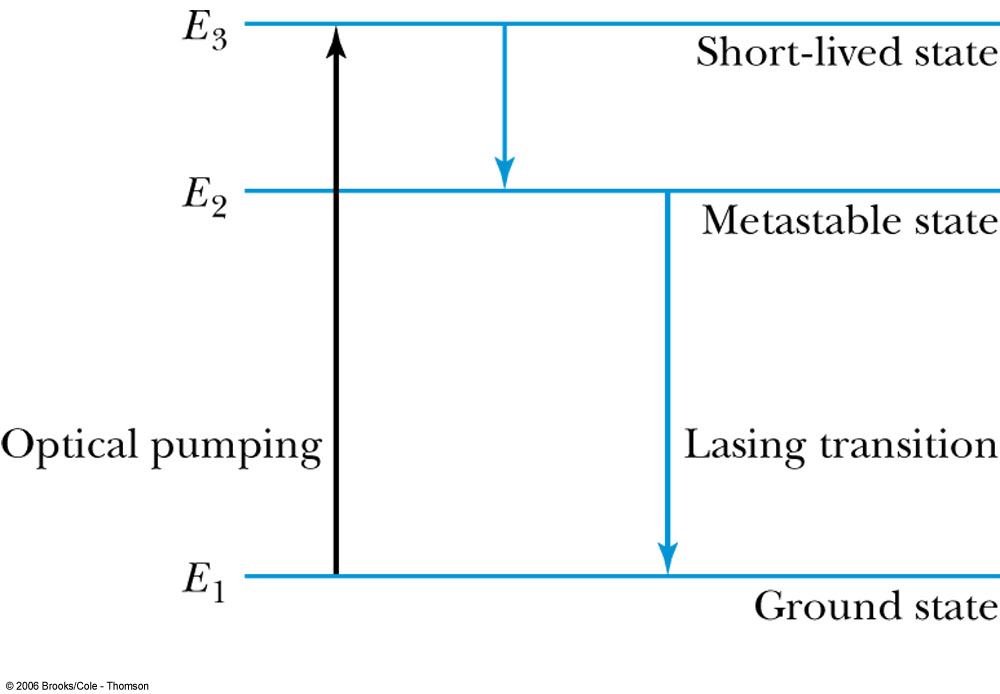 Monday, Nov. 19, 2012
PHYS 3313-001, Fall 2012                      Dr. Jaehoon Yu
18
Stimulated Emission and Lasers
After an atom has been returned to the ground state from E2, we want the external power supply to return it immediately to E3, but it may take some time for this to happen.
A photon with energy E2 − E1 can be absorbed by the atom  resulting a much weaker beam
This is undesirable because the absorbed photon is unavailable for stimulating another transition.
A four level system can help avoiding this system
Monday, Nov. 19, 2012
PHYS 3313-001, Fall 2012                      Dr. Jaehoon Yu
19
Stimulated Emission and Lasers
Four-level system







Atoms are pumped from the ground state to E4.
They decay quickly to the metastable state E3.
The stimulated emission takes atoms from E3 to E2.
The spontaneous transition from E2 to E1 is not forbidden, so E2 will not exist long enough for a photon to be kicked from E2 to E3.
	 Lasing process can proceed efficiently.
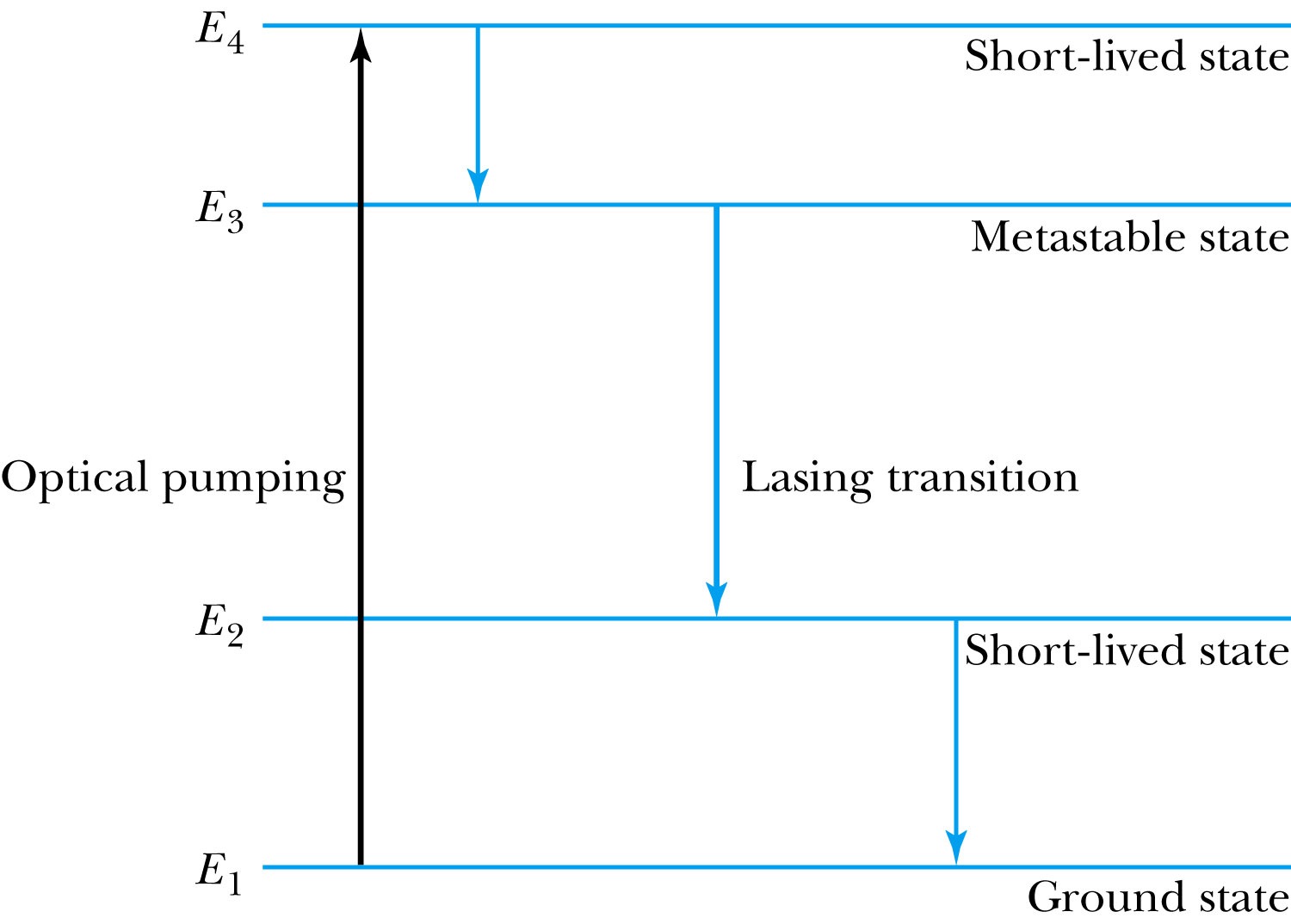 Monday, Nov. 19, 2012
PHYS 3313-001, Fall 2012                      Dr. Jaehoon Yu
20
Stimulated Emission and Lasers
The red helium-neon laser uses transitions between energy levels in both helium and neon via their collisions
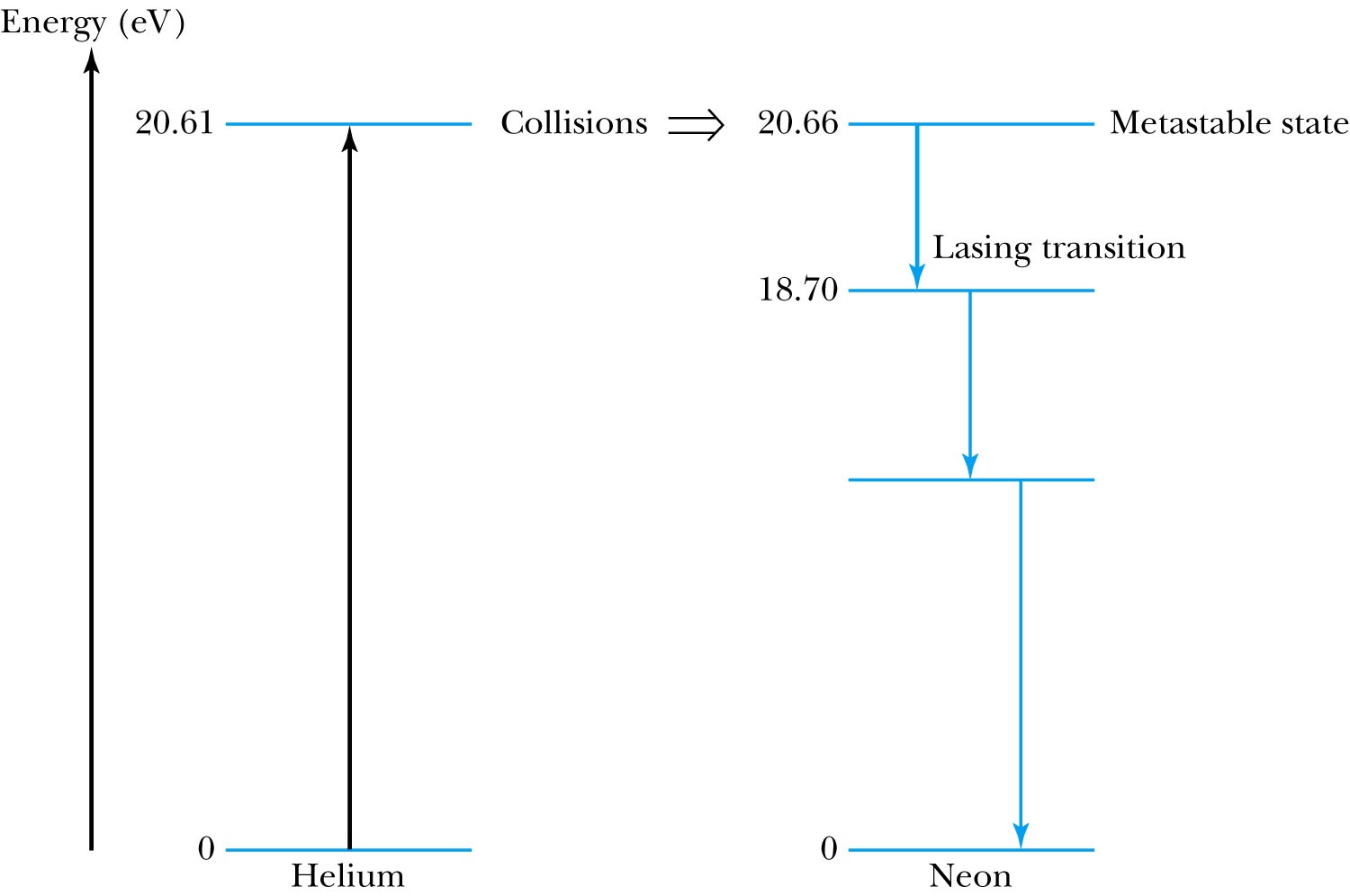 Monday, Nov. 19, 2012
PHYS 3313-001, Fall 2012                      Dr. Jaehoon Yu
21
Tunable & Free Electron Lasers
Tunable laser:
The emitted radiation wavelength can be adjusted as wide as 200 nm adjusting the mixture of organic dyes
Semi conductor lasers are replacing dye lasers.
Free-electron laser:
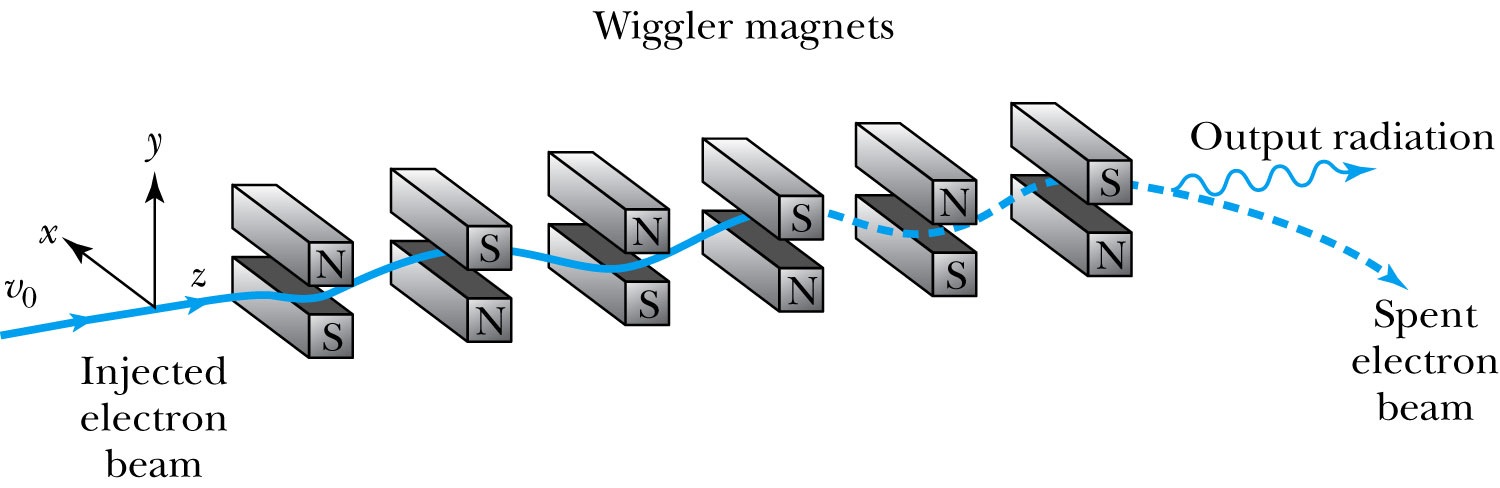 Monday, Nov. 19, 2012
PHYS 3313-001, Fall 2012                      Dr. Jaehoon Yu
22
[Speaker Notes: Place the “Free-electron laser”  and diagram on the next slide.]
Free Electron Lasers
This laser relies on charged particles.
A series of magnets called wigglers is used to accelerate a beam of electrons.
Free electrons are not tied to atoms; they aren’t dependent upon atomic energy levels and can be tuned to wavelengths well into the UV part of the spectrum.
Went down to 0.15nm wavelength at SLAC light source in 2009
Monday, Nov. 19, 2012
PHYS 3313-001, Fall 2012                      Dr. Jaehoon Yu
23
[Speaker Notes: Add previous slides diagram on this slide.]
Scientific Applications of Lasers
An extremely coherent and nondivergent beam is used in making precise determination of large and small distances.
Precise determination of the speed of light resulted from precision laser measurement  redefinition of 1m
Precise (to 10cm) determination of the distance between the Earth and the moon
Pulsed lasers are used in thin-film deposition to study the electronic properties of different materials.
The use of lasers in fusion research for containing enough nuclei in a confined space for fusion to occur
Inertial confinement: A pellet of deuterium and tritium would be induced into fusion by an intense burst of laser light coming simultaneously from many directions.
Monday, Nov. 19, 2012
PHYS 3313-001, Fall 2012                      Dr. Jaehoon Yu
24
Holography
Consider laser light emitted by a reference source R.
The light through a combination of mirrors and lenses can be made to strike both a photographic plate and an object O.





The laser light is coherent; the image on the film will be an interference pattern.
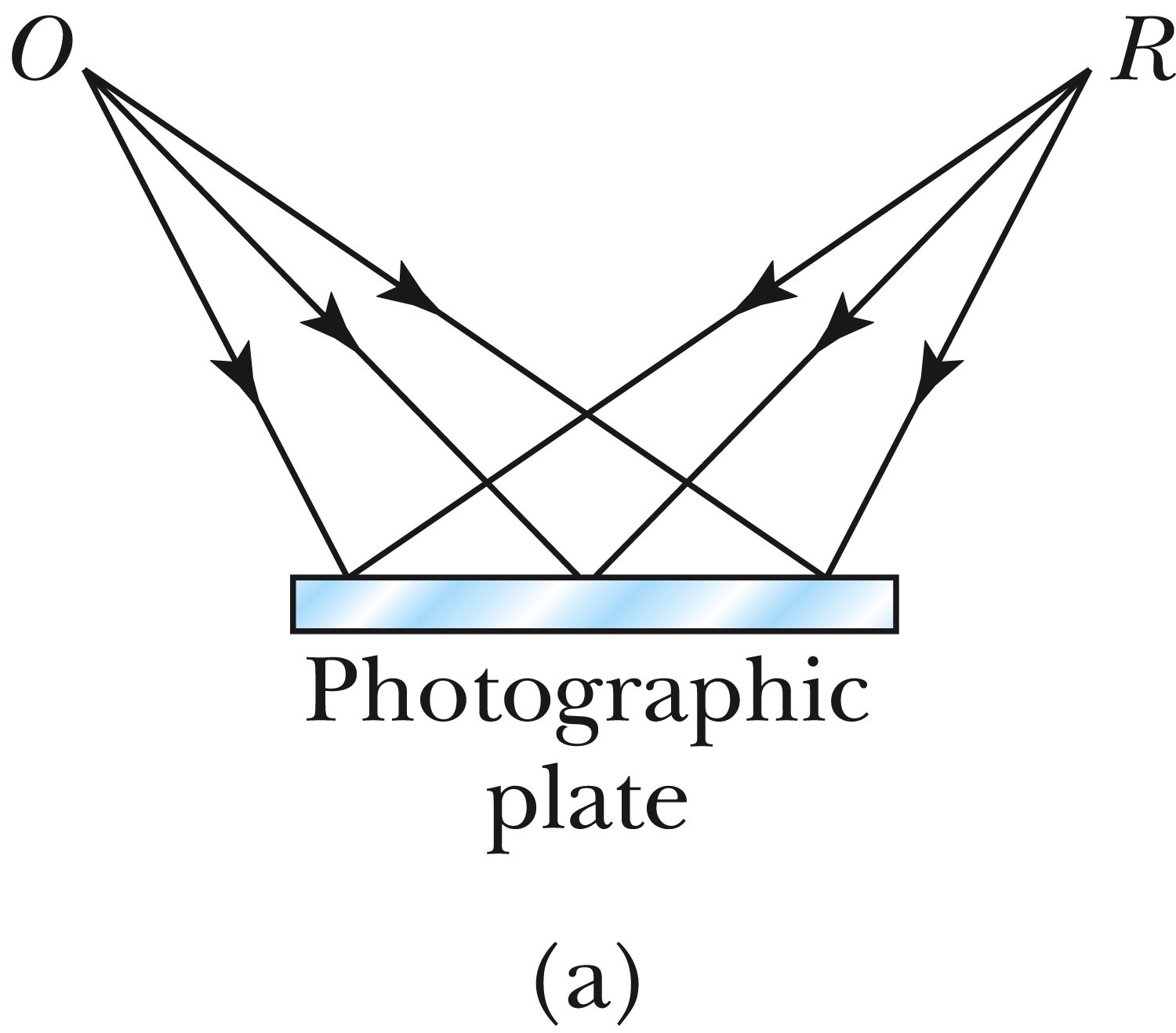 Monday, Nov. 19, 2012
PHYS 3313-001, Fall 2012                      Dr. Jaehoon Yu
25
Holography
After exposure this interference pattern is a hologram, and when the hologram is illuminated from the other side, a real image of O is formed.





If the lenses and mirrors are properly situated, light from virtually every part of the object will strike every part of the film.
		 Each portion of the film contains enough information to 	reproduce the whole object in 3D
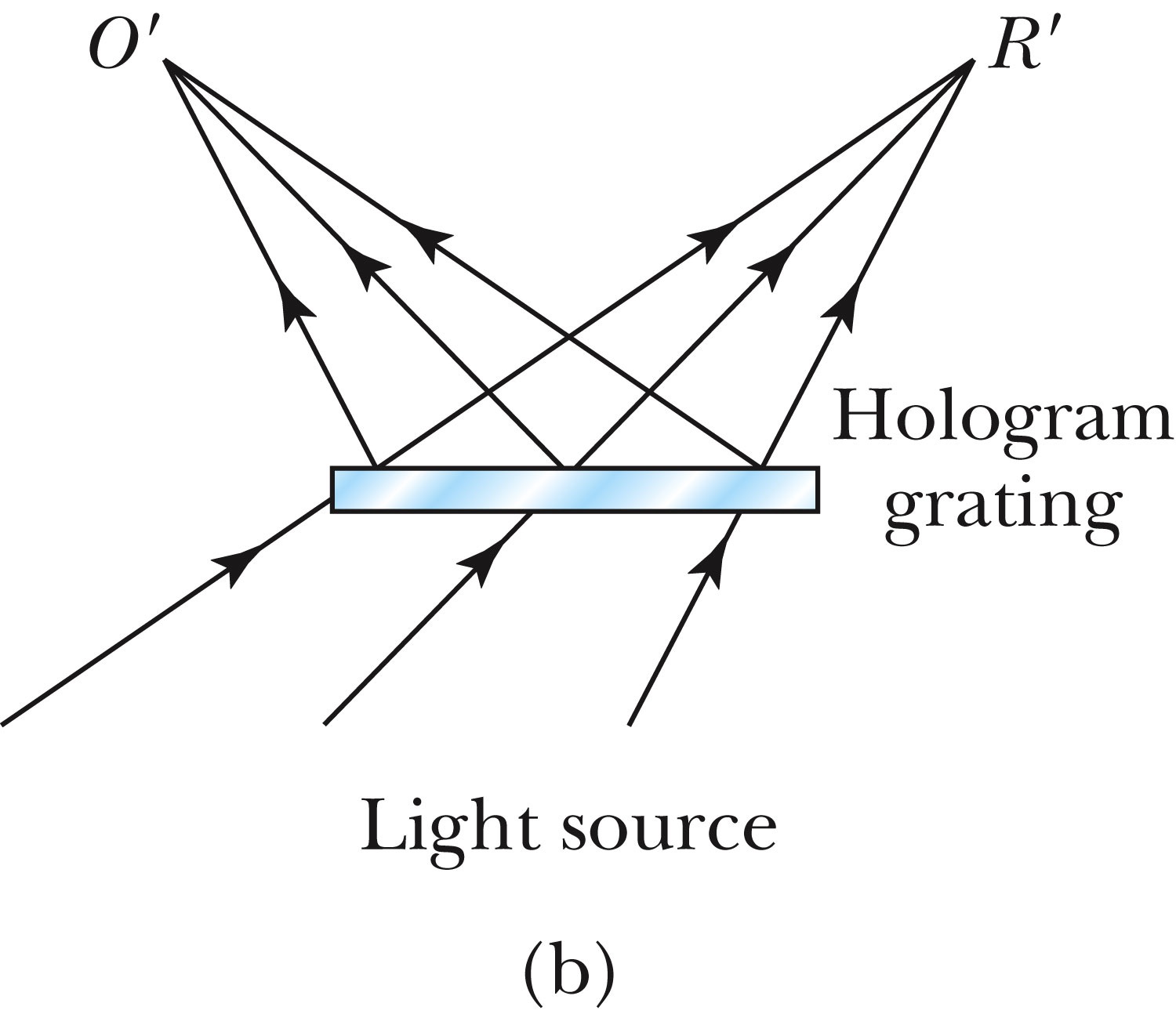 Monday, Nov. 19, 2012
PHYS 3313-001, Fall 2012                      Dr. Jaehoon Yu
26
Holography
Transmission hologram: The reference beam is on the same side of the film as the object and the illuminating beam is on the opposite side.
Reflection hologram: Reverse the positions of the reference and illuminating beam. The result will be a white light hologram in which the different colors contained in white light provide the colors seen in the image.
Interferometry: Two holograms of the same object produced at different times can be used to detect motion, growth or imperfections that could not otherwise be seen.
Monday, Nov. 19, 2012
PHYS 3313-001, Fall 2012                      Dr. Jaehoon Yu
27
Other Laser Applications
Used in surgery to make precise incisions
Ex: eye operations
We see in everyday life such as the scanning devices used by supermarkets and other retailers
Ex. Bar code of packaged product
CD and DVD players
Laser light is directed toward disk tracks that contain encoded information. 
	The reflected light is then sampled and turned into electronic signals that produce a digital output.
Monday, Nov. 19, 2012
PHYS 3313-001, Fall 2012                      Dr. Jaehoon Yu
28
Superconductivity
Superconductivity is characterized by the absence of electrical resistance and the expulsion of magnetic flux from the superconductor and was discovered 100 yrs ago
It is characterized by two macroscopic features:
Zero resistivity
First discovered in 1911 by Onnes who achieved temperatures approaching 1 K with liquid helium.
In a superconductor the resistivity drops abruptly to zero at critical (or transition) temperature Tc.
Superconducting behavior tends to be similar within a given column of the periodic table.
In 1956 – 1958, British physicists led by S.C. Collins established a current in a superconducting ring without power source
Monday, Nov. 19, 2012
PHYS 3313-001, Fall 2012                      Dr. Jaehoon Yu
29
Superconductivity – Zero Resistivity
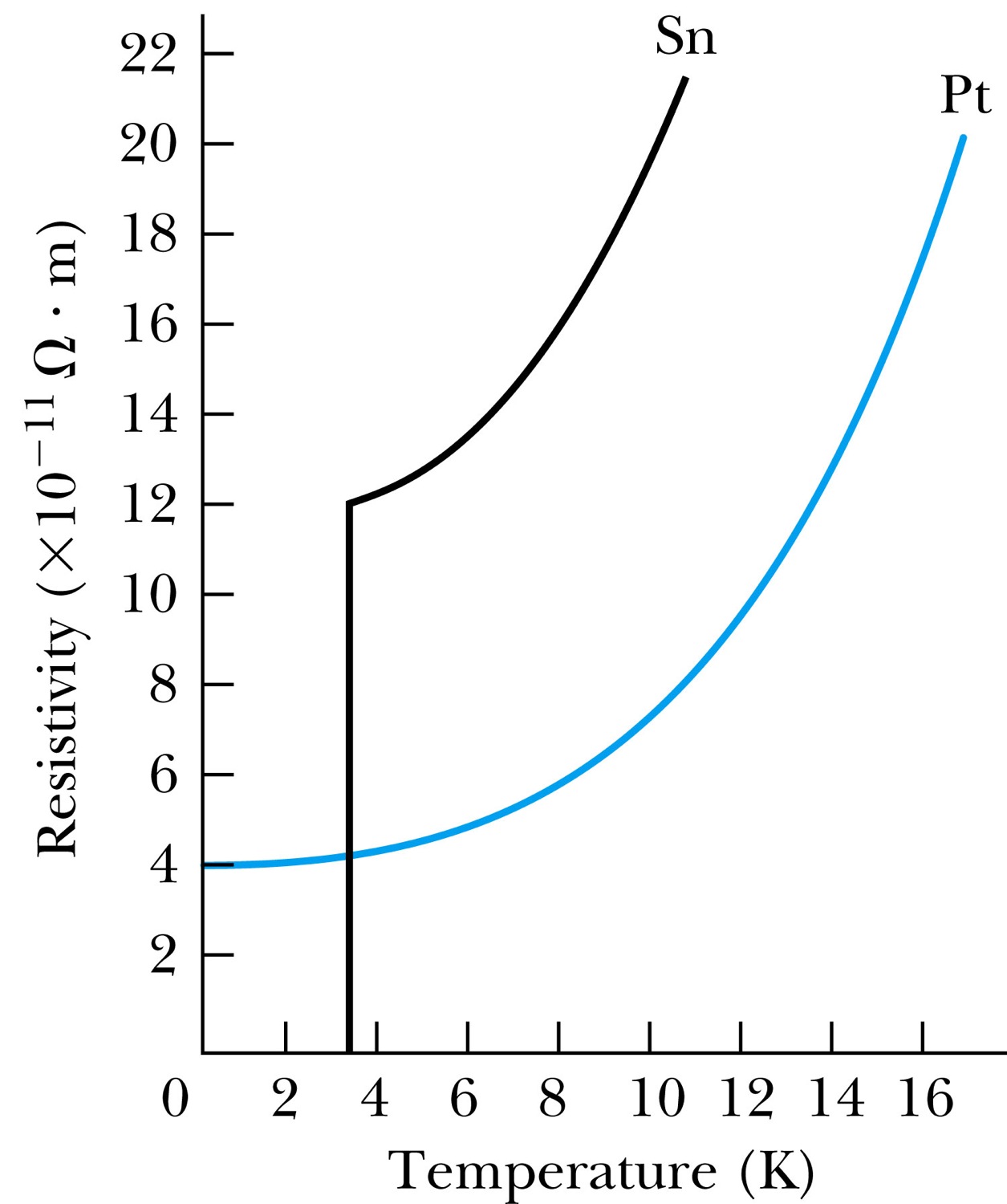 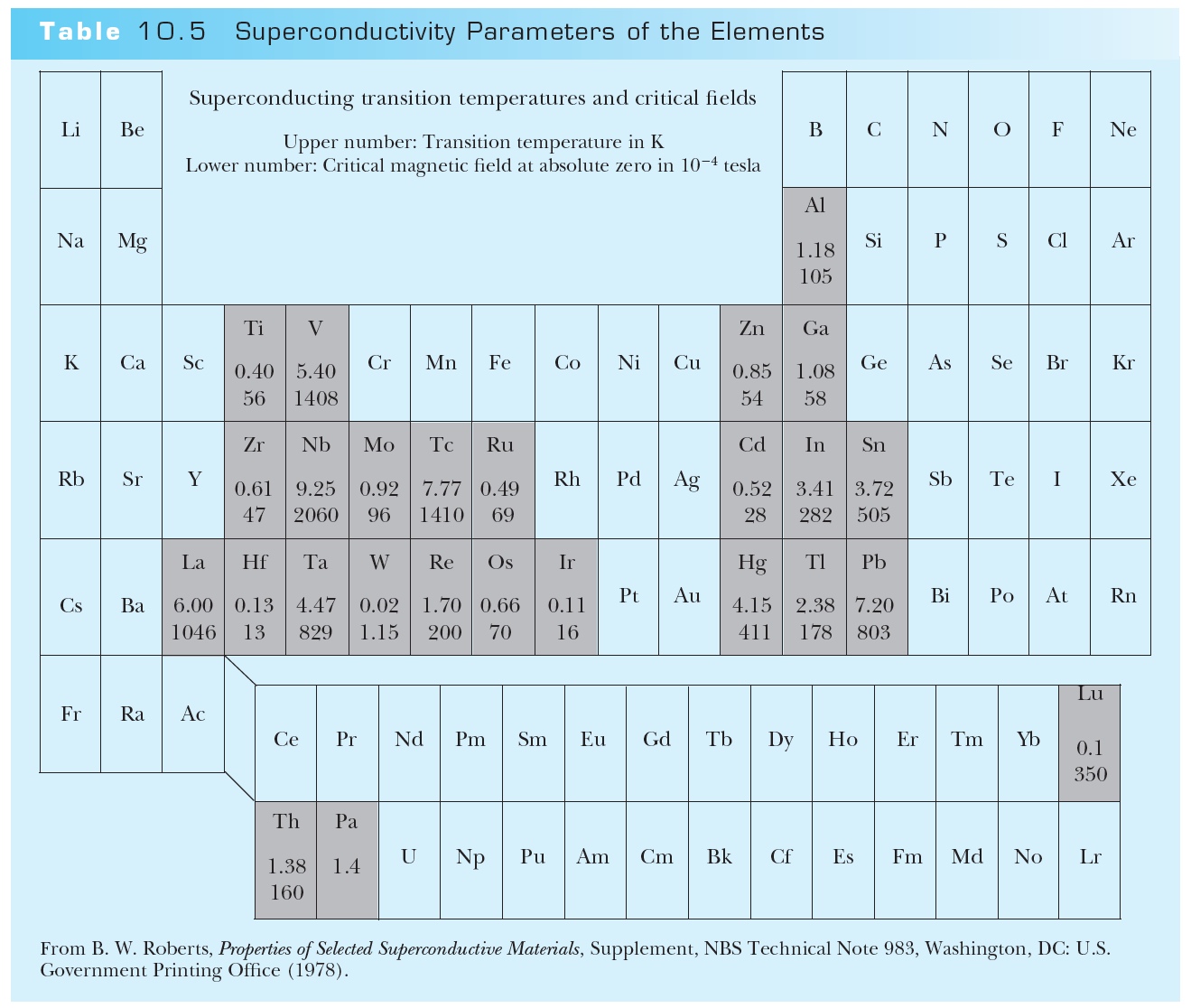 Tc
Monday, Nov. 19, 2012
PHYS 3313-001, Fall 2012                      Dr. Jaehoon Yu
30
Superconductivity –Meissner Effect
The complete expulsion of magnetic flux from within a superconductor by generating a screening current discovered in 1933 by W. Meissner and R. Oschenfeld 
The Meissner effect works only to the point where the critical field Bc is exceeded, and the superconductivity is lost until the magnetic field is reduced to below Bc.
The critical field varies with temperature.








To use a superconducting wire to carry current without resistance, there will be a limit (critical current) to the current that can be used.
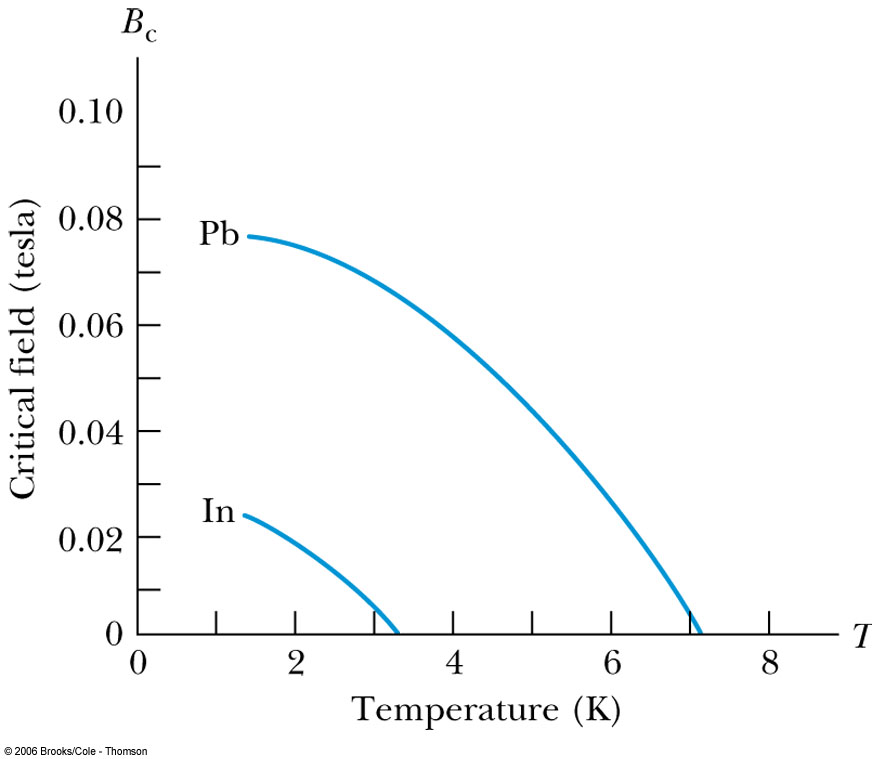 Monday, Nov. 19, 2012
PHYS 3313-001, Fall 2012                      Dr. Jaehoon Yu
31
Type I and Type II Superconductors
There is a lower critical field, Bc1 and an upper critical field, Bc2.
Type II: Below Bc1 and above Bc2.
Behave in the same manner
Type I: Below and above Bc
Monday, Nov. 19, 2012
PHYS 3313-001, Fall 2012                      Dr. Jaehoon Yu
32
Type I and Type II Superconductors
Between Bc1 and Bc2 (vortex state), there is a partial penetration of magnetic flux although the zero resistivity is not lost.





Lenz’s law:
A phenomenon from classical physics
A changing magnetic flux generates a current in a conductor in such way that the current produced will oppose the change in the original magnetic flux.
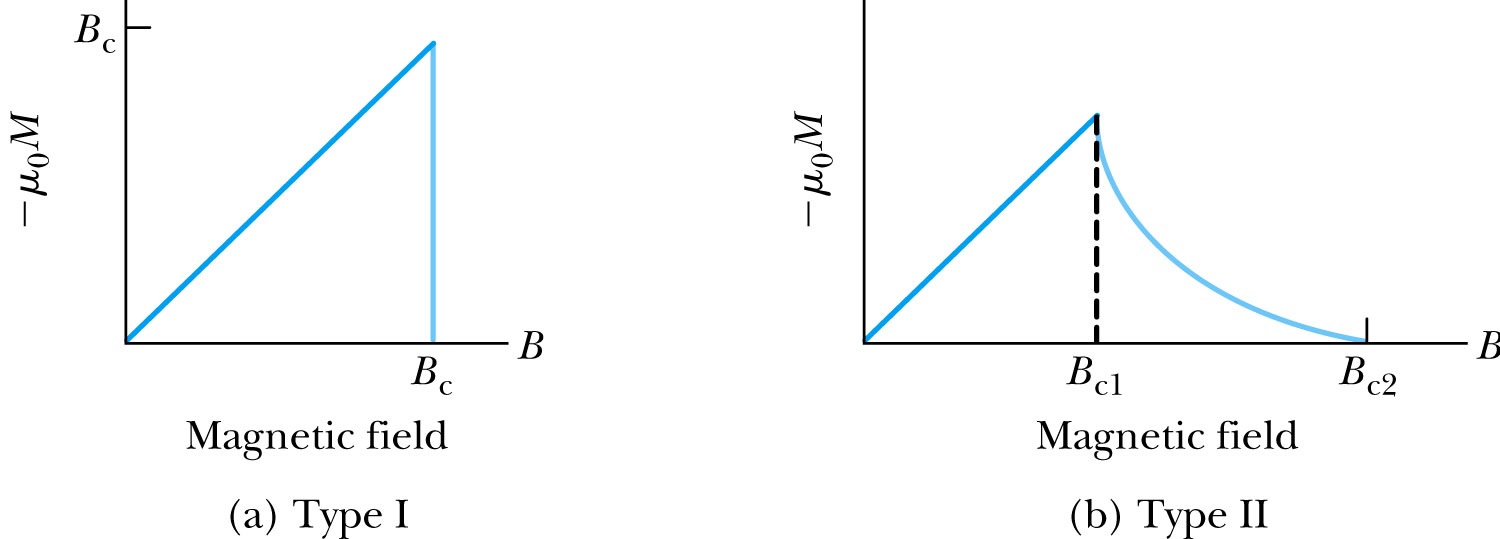 Monday, Nov. 19, 2012
PHYS 3313-001, Fall 2012                      Dr. Jaehoon Yu
33